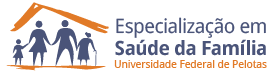 MELHORIA DA ATENÇÃO À SAÚDE DOS IDOSOS NA UNIDADE BÁSICA DE SAÚDE PROMORAR NO MUNICÍPIO DE ALEGRETE/RS
Adela  Margarita Hung Del Toro
Orientadora: Aline Basso
Co-Orientador: José Adailton Silva
Pelotas - RS
2015
INTRODUÇÃO
As pessoas idosas que constituem o grupo de faixa etária mais propensa a problemas  de saúde crônicos. Pois necessitam de atendimentos especiais para uma melhora na  qualidade de vida;

No Brasil, devido ao aumento da expectativa de vida da terceira idade, o Ministério da Saúde, proporciona um programa de atenção prioritária voltado a esse grupo de pessoas.
INTRODUÇÃO
Alegrete-RS possui uma população de aproximadamente 77.673 habitantes. O sistema de saúde atualmente conta com 13 equipes de ESF, mais 01 equipe do NASF, 01 CEO, 01 UPA e um Hospital.
INTRODUÇÃO
A UBS PROMORAR situa-se na área urbana da cidade, e é do tipo ESF (Estratégia da Saúde da Família) da Prefeitura Municipal, funciona em 02 turnos de segunda a sexta. Possui área de abrangência definida com 3.432 pessoas.
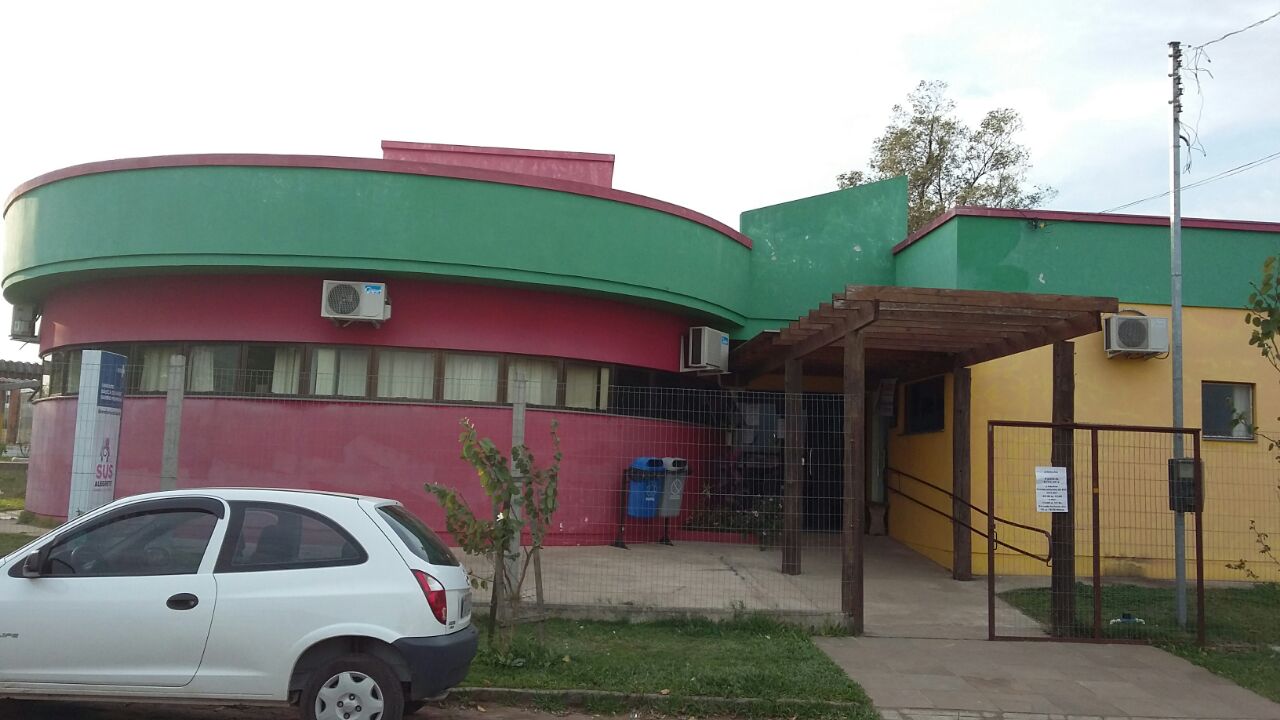 INTRODUÇÃO
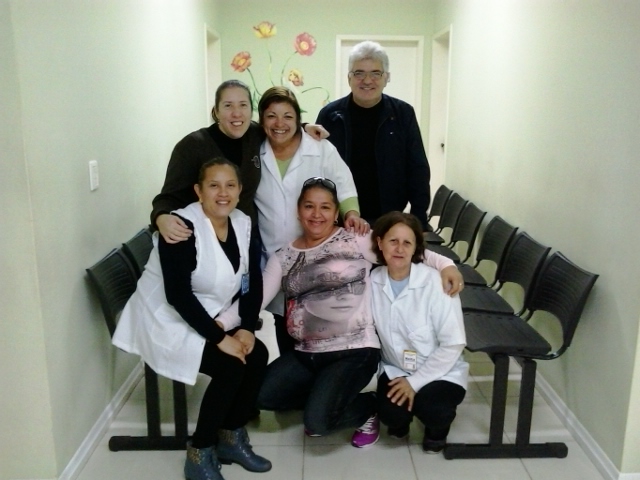 INTRODUÇÃO
Antes da intervenção a ação programática com o grupo de idosos, era acolhimento à demanda espontânea, atendimento médico, aferição da PA, glicoteste, distribuição de medicamentos e eventualmente alguma atividade de educação de saúde.
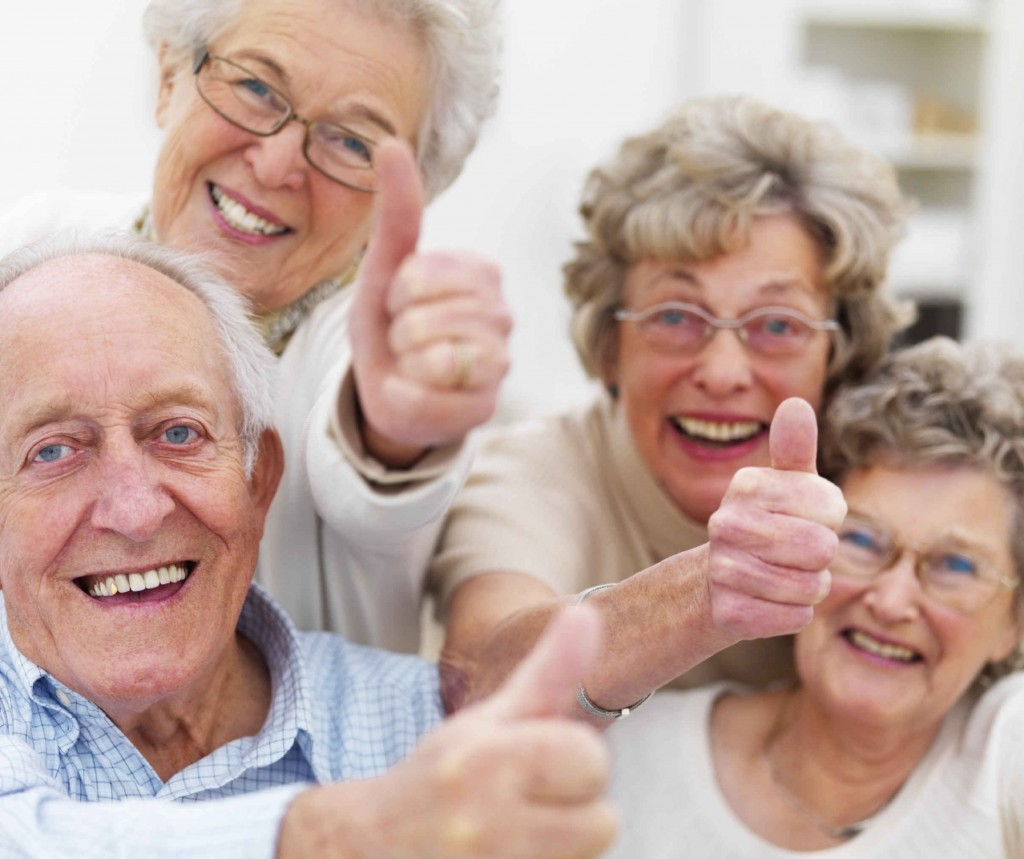 OBJETIVO
Objetivo Geral: 

Melhorar a atenção à saúde dos Idosos com 60 anos ou mais na UBS Promorar Alegrete – RS.
Metodologia:
Ações nos quatro eixos pedagógicos: Organização e gestão do serviço, monitoramento e avaliação, engajamento público e qualificação da prática clínica. 
Período de 3 meses = 12 semanas.
Embasamento teórico - protocolo de Atendimentos das Estratégias Saúde da Família da Secretaria Municipal da Saúde 2010 e Caderno de atenção básica nº 19 – Saúde do Idoso.
Prontuários da unidade,  fichas-espelho e planilha
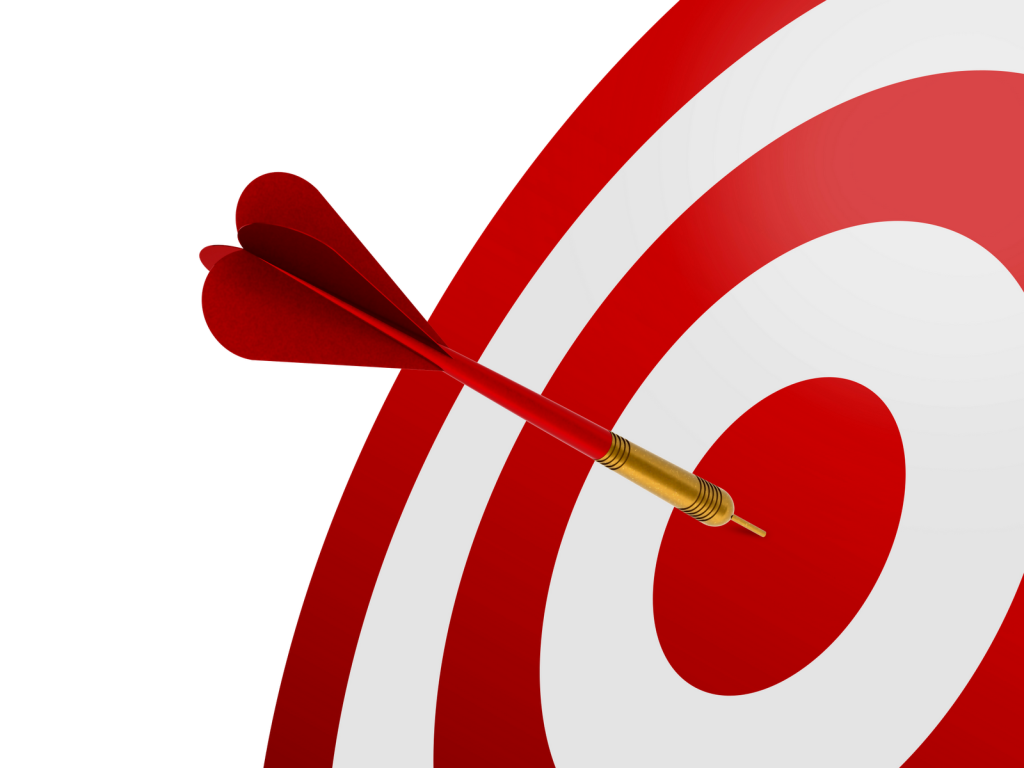 Objetivos Específicos, Metas e Resultados
Objetivo 1: Ampliar a cobertura de atenção à saúde do Idoso.
Meta 1.1: Cadastrar  90% dos Idosos   da área de abrangência no Programa de Atenção à saúde da pessoa idosa na unidade de saúde.
Objetivos – Metas - Resultados
Objetivo 2: Melhorar a qualidade da atenção à saúde dos idosos
Meta: 2.1 Realizar Avaliação Multidimensional Rápida de 100% dos idosos incluídos no projeto. 
Meta 2.2 Realizar em 100% o exame clínico apropriado em a primeira consulta, incluindo exames físicos dos pés, com palpação dos pulsos de tibial posterior e pedioso e medida de sensibilidade para todos os diabéticos.
Meta 2.3 Realizar exames complementares periódicos em 100% dos idosos hipertensos e/ou diabéticos.
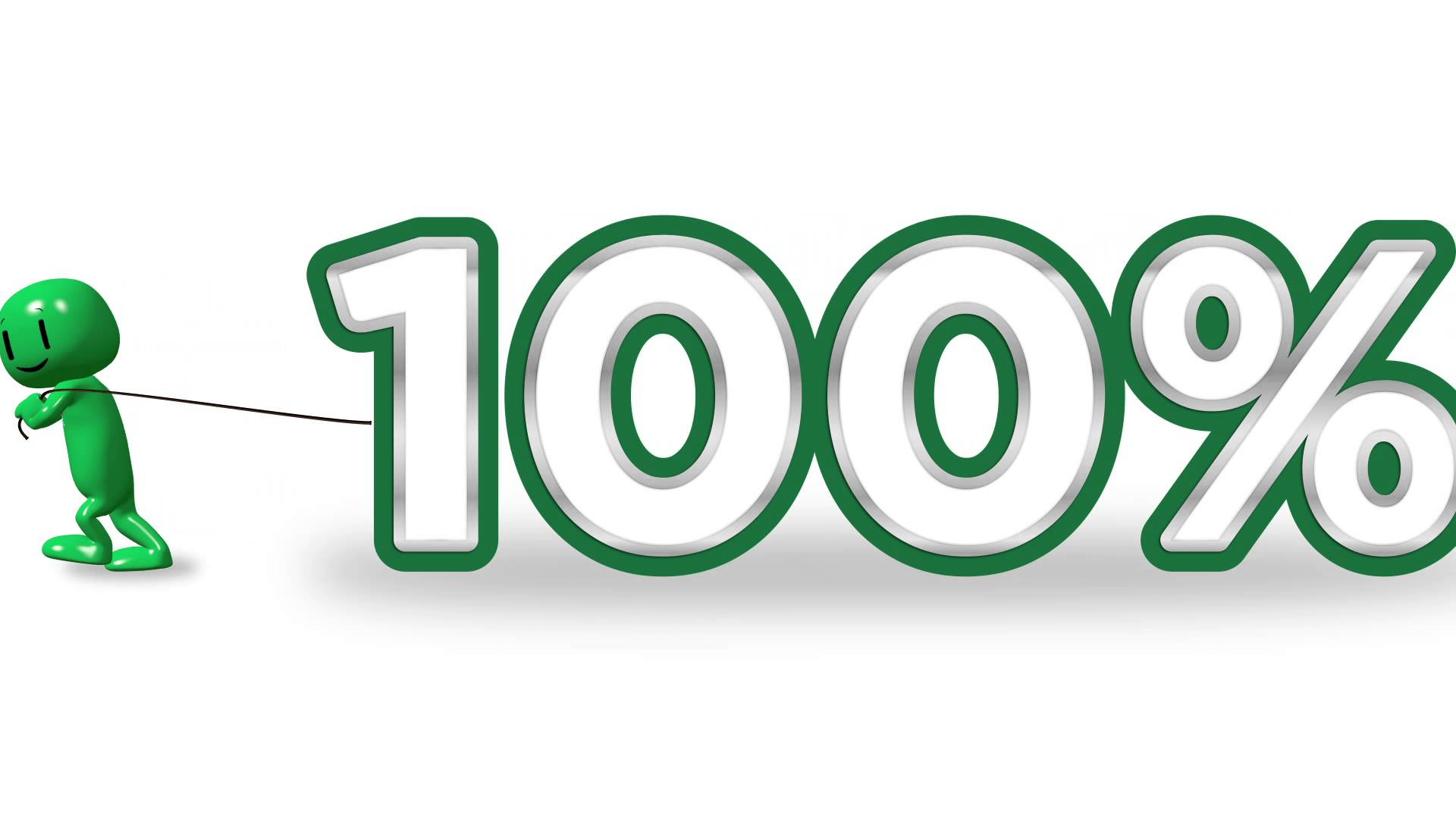 Objetivo2: Melhorar a qualidade da atenção à saúde dos Idosos na unidade de saúde .
Meta 2.4 Priorizar a prescrição de medicamentos da farmácia popular a 100% dos idosos
Objetivo: Melhorar a qualidade da atenção à saúde dos Idosos.
Meta 2.5 Cadastrar 100% dos idosos acamados ou com problemas de locomoção
Objetivo 2: Melhorar a qualidade da atenção à saúde dos Idosos .

Meta 2.6 Realizar visitas domiciliar a 100% dos idosos acamados ou com problemas de locomoção. 
Meta 2.7 Rastrear 100% dos idosos para Hipertensão Arterial Sistêmica (HAS) 
Meta 2.8 Rastrear 100% dos idosos com pressão arterial sustentada maior que 135/80 mmHg , para Diabetes Mellitus (DM) 
Meta 2.9 Realizar avaliação da necessidade de atendimento odontológico em 100% dos idosos.
Meta 2.10 Realizar a primeira consulta odontológica para 100% dos idosos.
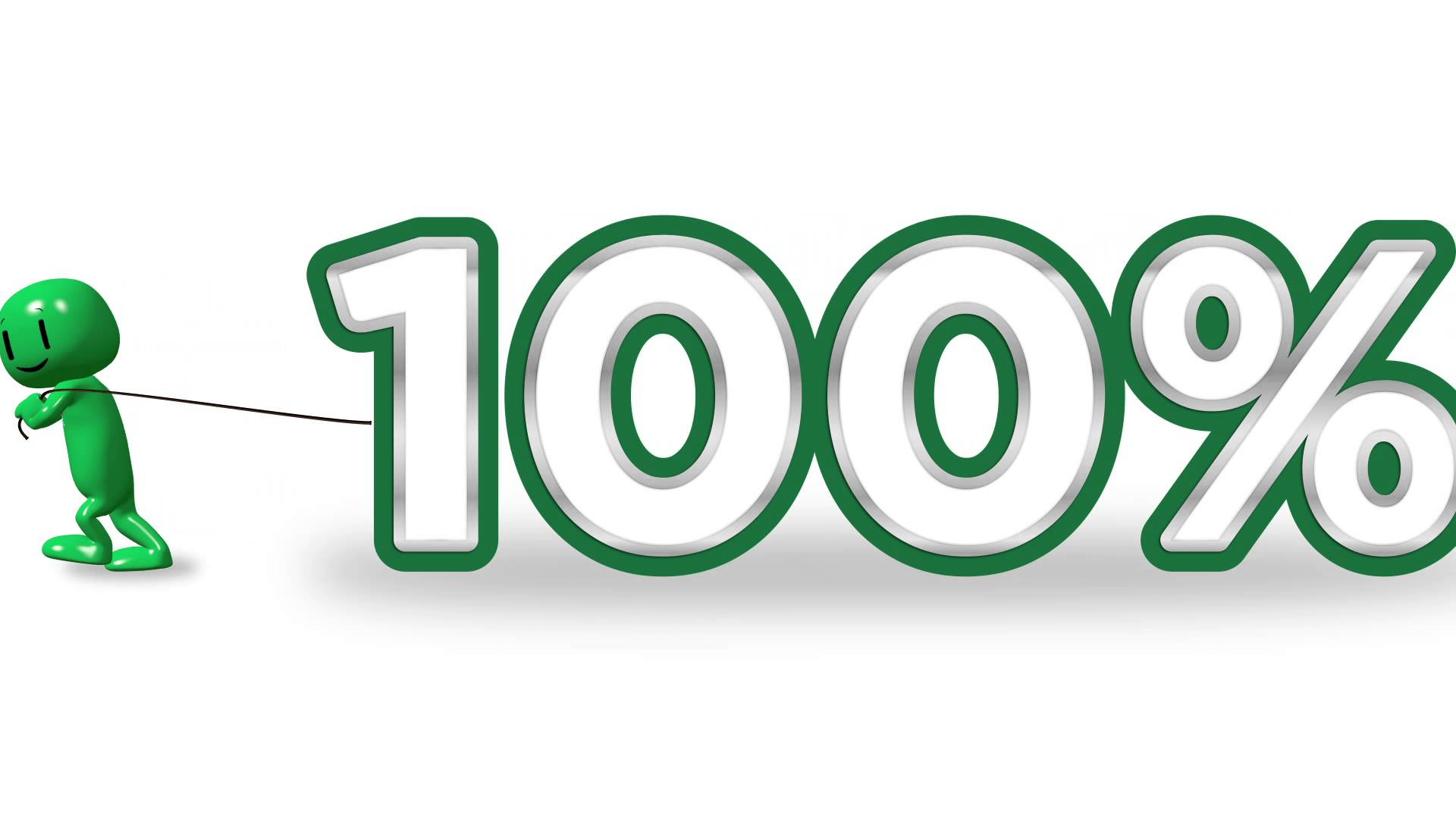 Objetivos – Metas - Resultados
Objetivo 3: Melhorar a adesão dos idosos ao programa de saúde do idoso. 
Meta: 3.1 Realizar busca ativa a 100% dos idosos faltosos as consultas programadas .
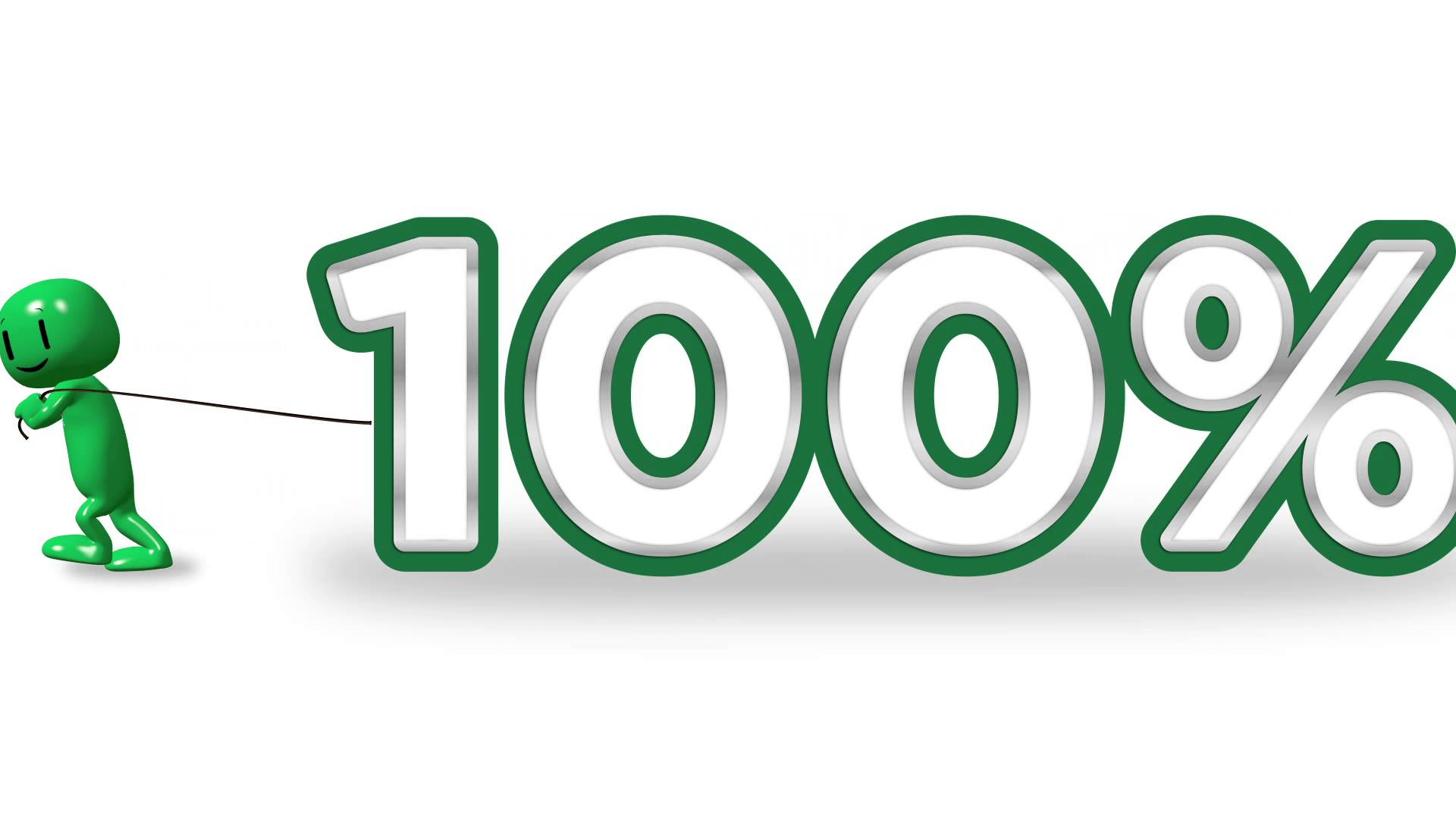 Objetivos – Metas - Resultados
Objetivo 4: Melhorar o registro das informações 
Meta 4.1 Manter registro específico de 100% das pessoas idosa. 
Meta 4.2 Distribuir a Caderneta de Saúde da Pessoa Idosa a 100% dos idosos cadastrados
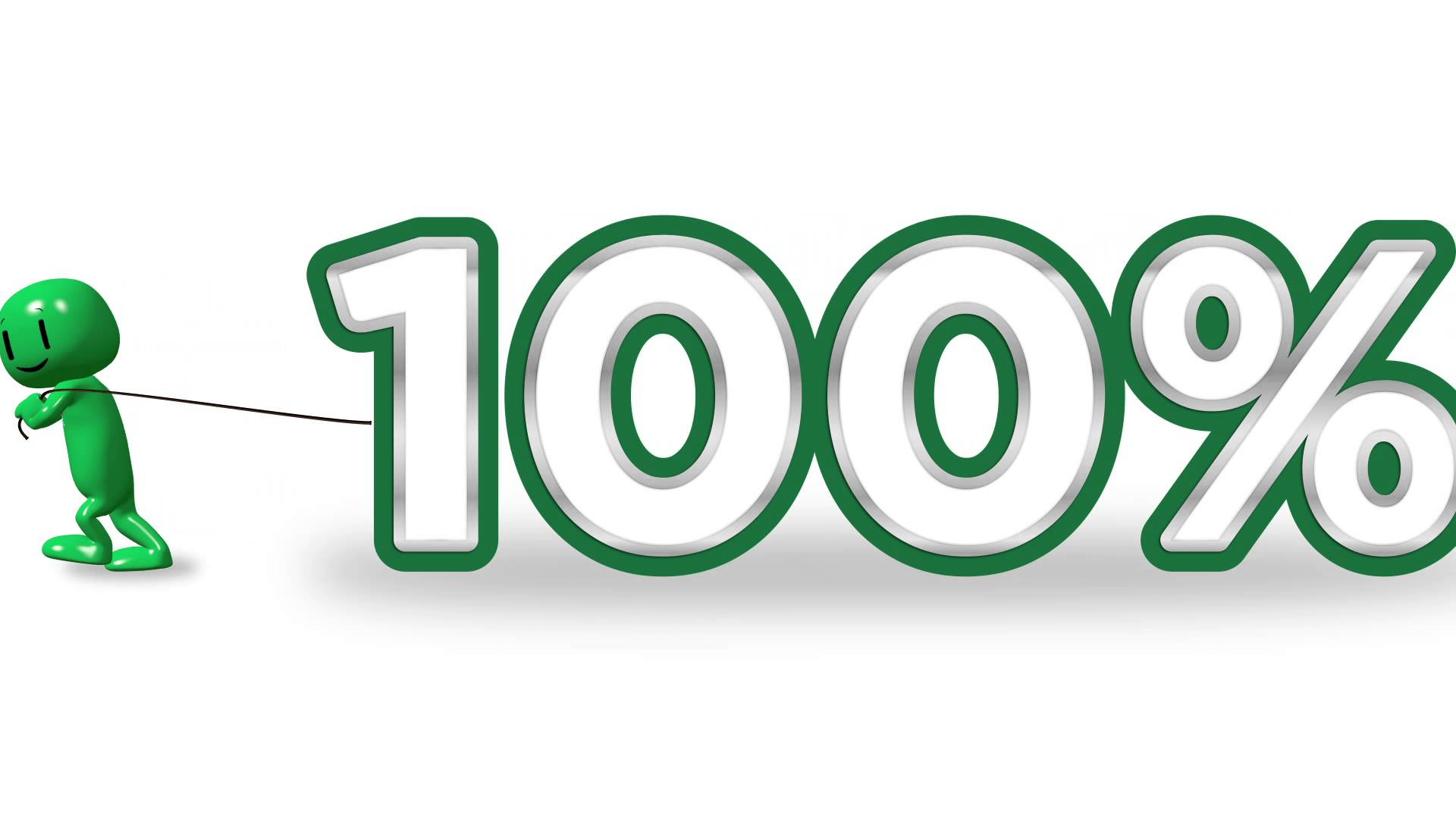 Objetivos – Metas - Resultados
Objetivo 5: Mapear os idosos de risco da área de abrangência 
Meta 5.1 Rastrear 100% das pessoas idosas para risco de morbimortalidade 
Meta 5.2 Investigar a presença de indicadores de fragilização na velhice e, 100% das pessoas idosas. 
Meta 5.3 Avaliar a rede social de 100% dos idosos.
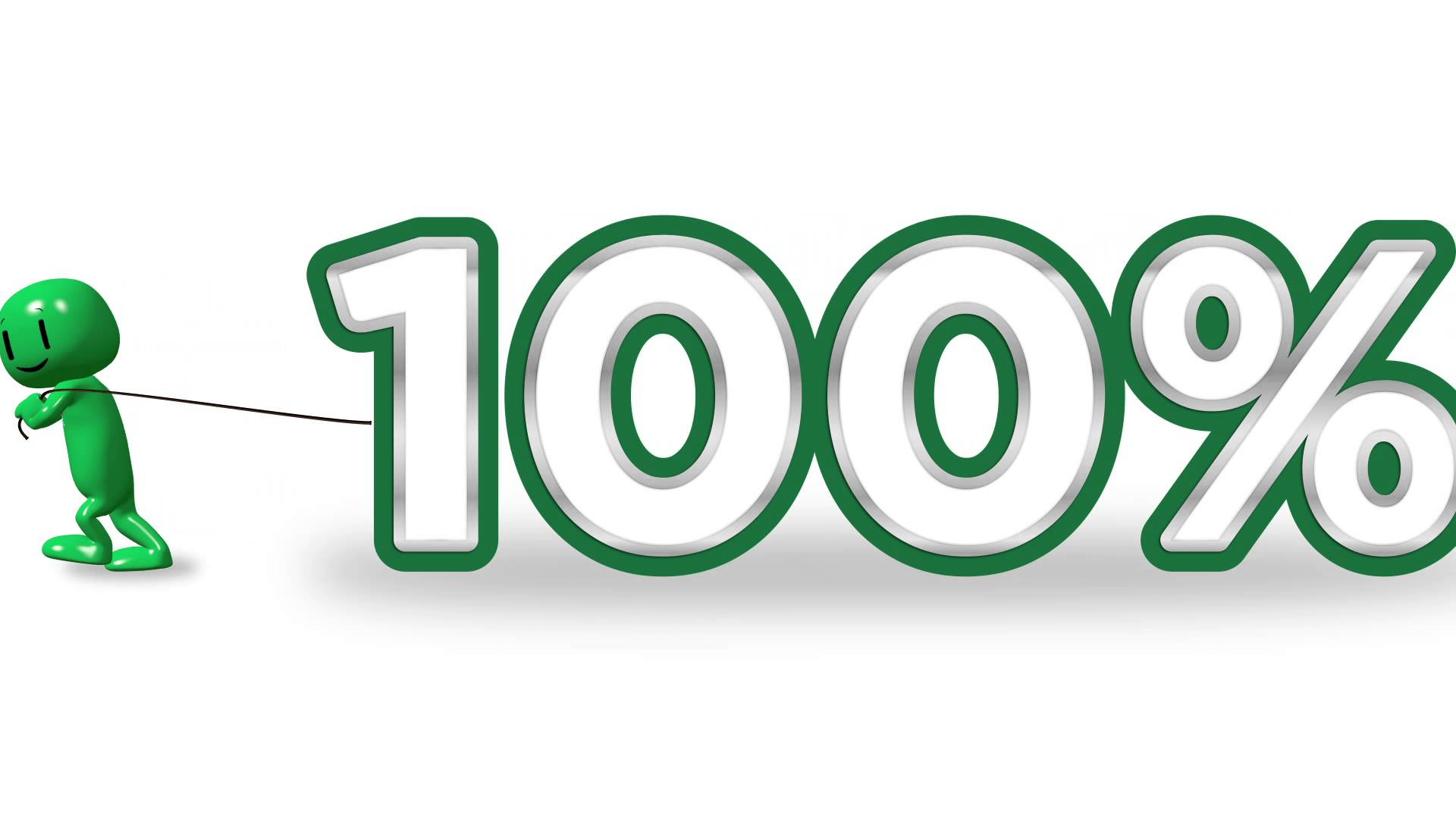 Objetivos – Metas - Resultados
Objetivo 6: Promover a saúde dos idosos 
Meta 6.1 Garantir orientação nutricional para hábitos alimentares saudáveis a 100% das pessoas idosas.  
Meta 6.2 Garantir orientação para a prática regular de atividades físicas a 100% do idosos. 
Meta 6.3 Garantir orientações sobre higiene bucal (incluindo higiene de prótese dentária) para 100% dos idosos cadastrados.
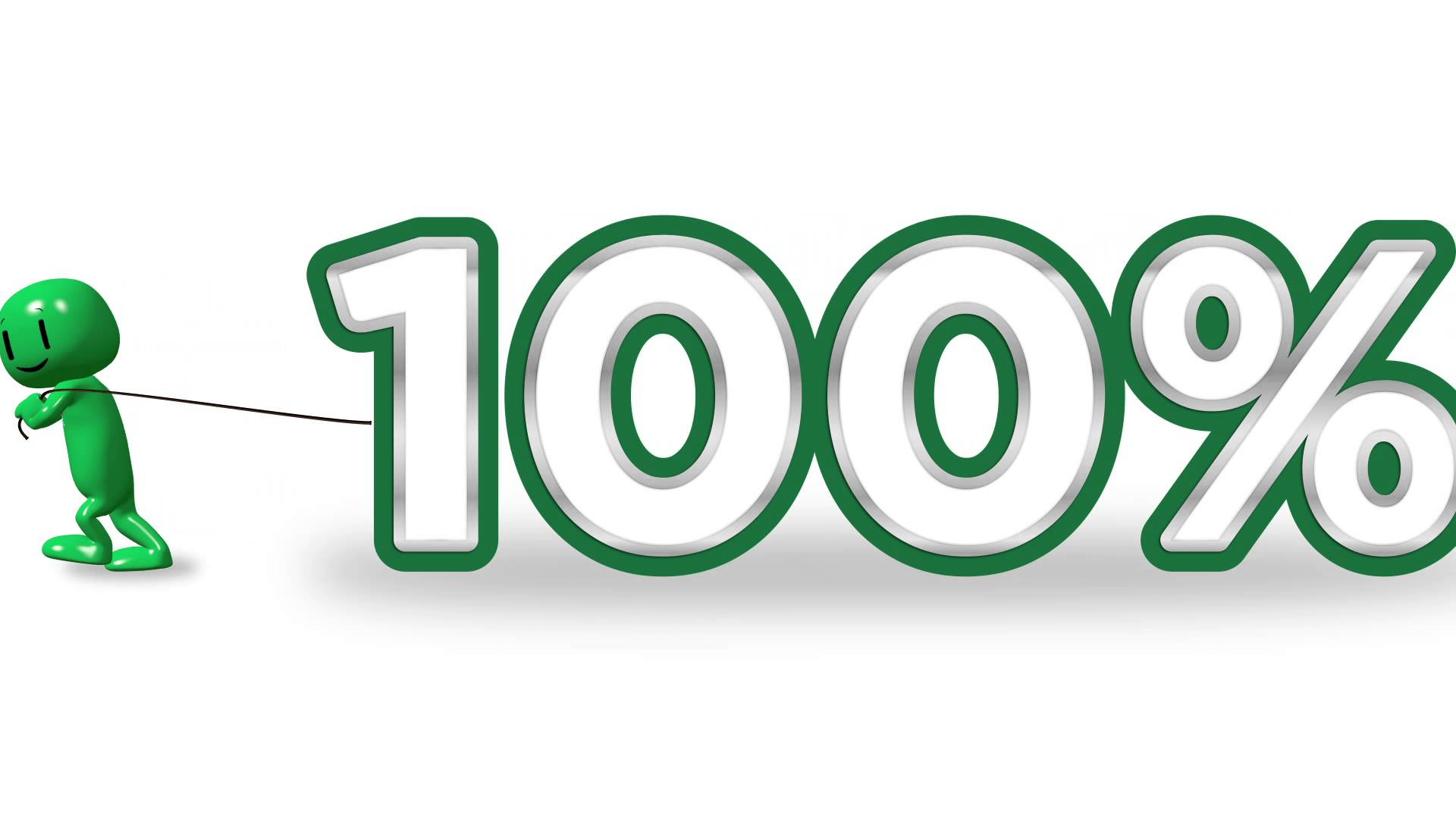 DISCUSSÃO
A intervenção que foi desenvolvida, em minha unidade teve um significado muito importante, para o serviço ampliação da cobertura da  reorganização do serviço.
Para a equipe serviu para  maior capacitação e  desenvolvimento das ações de promoção, proteção  recuperação e prevenção.
Para a comunidade  pelo acesso de informações a respeito das doenças e fatores de risco, além da realização de diagnósticos precoces prevenindo complicações.
Reflexão Crítica sobre seu processo pessoal de aprendizagem
O desenvolvimento do curso superou minhas expectativas iniciais e contribuiu para meu crescimento pessoal e profissional.
Reflexão Crítica sobre seu processo pessoal de aprendizagem
O curso de especialização em saúde da família teve um significado especial porque me ajudo como medica estrangeira e também como pessoa e assim podendo contribuir para melhorar o serviço de saúde.
“O êxito da vida não se mede pelo caminho que você conquistou, mas sim pelas dificuldades que superou no caminho”.

Abraham Lincoln
Agradecimento
Gostaria muito de agradecer à meu orientador da UFPEL  pela dedicação e apoio incondicional e a Universidade   pela oportunidade  de crescimento Profissional
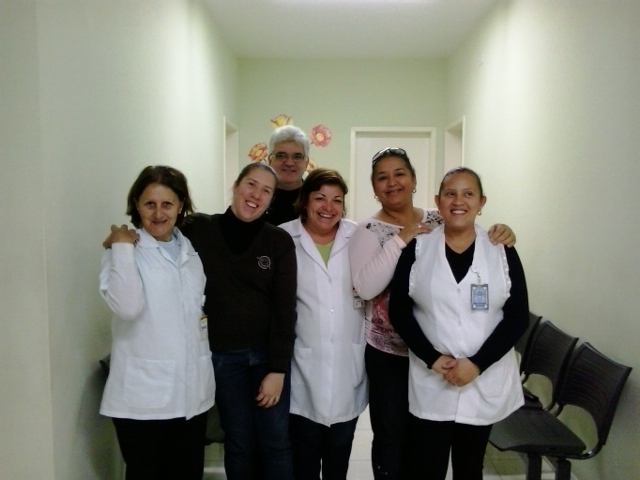 BIBLIOGRAFIA
1 -BRASIL. Ministério da Saúde. Secretaria de Atenção à Saúde. Departamento de Atenção Básica. Caderno de Atenção Básica Envelhecimento e Saúde Da Pessoa Idosa - n.º 19 Brasília – DF 2006.
 
2- BRASIL. Ministério da Saúde. Secretaria de Atenção à Saúde. Departamento de Atenção Básica. Atenção à Saúde da Pessoa Idosa e Envelhecimento Série Pactos pela Saúde 2006, v. 12 Brasília – DF 2010
BIBLIOGRAFIA
3- BRASIL. Ministério da Saúde. Secretaria de Atenção à Saúde. Departamento de Atenção Básica. Caderno de Atenção Básica Estratégias Para o Cuidado Da Pessoa Com Doença Crônica Hipertensão Arterial Sistêmica 37 Brasília: DF, 2013.
 
 
  4- BRASIL. Ministério da Saúde. Secretaria de Atenção à Saúde. Departamento de Atenção Básica. Caderno de Atenção Básica Estratégias Para o Cuidado Da Pessoa Com Doença Crônica   Diabetes Mellitus DF Brasília: DF, 2013.
BIBLIOGRAFIA
5-Brasil Política Nacional de Saúde da Pessoa Idosa Instituída pela Portaria GM/MS no 2.528, de 19 de Outubro de 2006.
 
 
    6 .IBGE. Censo Demográfico 2010. Disponível em: <http://www.censo2010.ibge.gov.br>
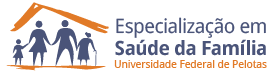 MELHORIA DA ATENÇÃO À SAÚDE DOS IDOSOS NA UNIDADE BÁSICA DE SAÚDE PROMORAR NO MUNICÍPIO DE ALEGRETE/RS
Especializanda: Adela  Margarita Hung Del Toro
       Orientadora: José Adailton Silva
Pelotas - RS
2015